Annual Report  2023
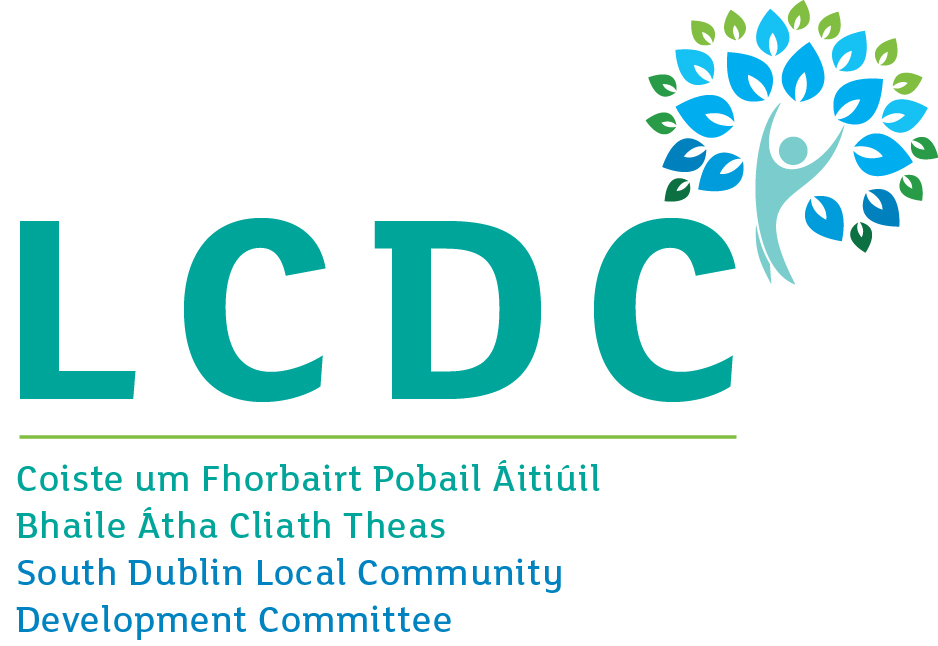 Presentation to SDCC 

Tricia Nolan,
Chairperson LCDC
June 12, 2023
WHAT IS THE LCDC
The Putting People First - Action Programme for Effective Local Government was published in October 2012. 
It recommended the introduction of LCDCs in each local authority area as a way of improving community development and giving local government a more central role in local and community development.
In 2013 – the LCDC was formally established in South Dublin County.
What We Do
Primary responsibility for co-ordinating, planning and overseeing local development and community development funding, whether spent by local authorities or on behalf of the State by other local development bodies;
SICAP 
Community Enhancement Program
Sláintecare Program
Healthy South Dublin 
Bring a more joined-up approach to the running of local and community development programs and interventions in South Dublin County.
Responsibility for developing the Community elements of the Local Economic  and Community Plan
 https://www.youtube.com/watch?v=_o7lPeDBbWQ
HOW WE ARE STRUCTURED
15-21 members depending on council size and local circumstances, with the balance of membership weighted in favour of the private sector – a minimum 51% of members must be drawn from private sector interests.
3 Elected Members nominated by Council to the LCDC.
The Chairperson is elected from the membership. 
Supported by a Chief officer – appointed by Chief executive.
The Chief officer has a coordination role with responsibility for ensuring the effective day-to-day functioning of the LCDC.
STRUCTURE
21 Members in South Dublin
10 Public Sector – 11 Private Sector
LCDC Managed Funding Streams
Social Inclusion Community Activation Programme (SICAP) 
	The SICAP programme  is the largest funding stream which had a budget of allocation of €2,524,864 from the DRCD in 2023.   
South Dublin County Partnership successfully tendered to deliver the SICAP Programme in South Dublin.
Community Enhancement Funding
	In 2023 the Community Support Fund (CSF) under the DRCD’s Community Enhancement Programme allocated €409,835. 
Additional funding streams for Sláintecare and Healthy Ireland Funding
SICAP Social Inclusion Community Activation Programme
The SICAP provides funding to tackle poverty and social exclusion at a local level through local engagement and partnerships between disadvantaged individuals, community organisations and public sector agencies.
SICAP aims to address high and persistent levels of deprivation through targeted and innovative, locally-led approaches. It targets and supports those who are disadvantaged in society and less likely to use mainstream services.
2 key areas of work
Community Groups - developing the capacity of Local Community Groups, and creating more sustainable communities through enhanced representation and collaboration 
Working with Individuals - Supports disadvantaged individuals in improving the quality of their lives through the provision of mental health and well-being supports, lifelong learning and labour-market supports. 
The SICAP contract was re-tendered in 2023 and South Dublin County Partnership (SDCP) were successfully awarded the contract.
Multi-annual funding – allows SDCP partnership to diversify funding and programs.
South Dublin County Local Economic and Community Plan 2024 -2030 (LECP)
The South Dublin Local Economic and Community Plan (2024-2030) is an integrated plan that will guide the County’s economic and community development over the next 6 years
The LECP is being prepared by South Dublin County Council in conjunction with the Economic Development, Enterprise and Tourism SPC, and the Local Community Development Committee (LCDC).
Extensive consultation with communities across South Dublin, the private sector, education and training providers, government agencies, departments and other key stakeholders took place throughout 2023 including presentations to SPC and Area Committees. 
The new LECP will be finalised (including an implementation plan) in 2024 and we hope to have sign-off at a future full council meeting
Looking Ahead
Ensure membership and representation in place, renewed periodically and active
Committee structures work well but mainly focuses on operational rather than strategic matters.
Increased levels of grant administration is challenging because of  diversification of grant schemes and short timelines – LCDC members have worked with SDCC staff to ensure optimal grant management process 
Presentations from staff of SDCC and from service providers across the county are invaluable for LCDC members to get a handle on pressing issues, and “the state of the county”.  
New LECP an opportunity to focus effort in a strategically targeted way that can be monitored across the timeframe of the plan.
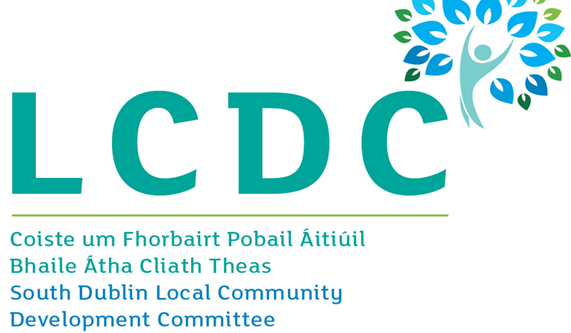